dil bilgisi- çeviri yöntemigrammer translatıon method (GTM)语法翻译法
Dil bilgisi- çeviri yönteminin kısa tarihçesi
İnsanoğlunun bilinen ilk dil öğretim çalışmaları, yaklaşık iki asır öncesinden başlandığı sanılmaktadır. Yabancı bir dilin öğretimine ilk ihtiyaç duyulmasıyla birlikte (18. yy) başlayan dil bilgisi yapılarının analizi ve yazılı öğretiminin ilk denemesi olarak öne çıkan Yunanca ve Latincenin analizi için geliştirilen dil bilgisi öğretim yöntemi, yabancı dili sekiz ayrı bölümde inceler. Bunlar: isim, fiil, tanımlıklar, zamirler, edatlar, zarflar ve bağlaçlardır. Bu dillerin yazılı metinlerden sekiz kategoriyle ilgili dil kuralları çıkarılarak, çeviri çalışmalarıyla birlikte öğretilmeye çalışılmıştır.
Bu yöntemi tanıtan bazı isimler: Johann Seidenstucker, Karl Plotz, Johann Meidinger.
Kullanım özellikleri
Dil bilgisi öğretiminde tümevarım kullanılır ve başlangıçta öğrencilere okutulan metinlerdeki gramer kalıplarına öncelik verilir. Öğretim ilerledikçe daha karmaşık gramer yapıları geniş dil bilgisel açıklamalarla birlikte verilir. Dilin kurallarını öğretmek ve bu kurallar vasıtasıyla doğru çeviri yapabilmek bu yöntemin temel amacıdır.
Yöntemin uygulandığı öğretim ortamında kullanılan dil genellikle öğrencinin ana dilidir. Fakat öğretim sırasında ana dili ve yabancı dil birlikte kullanılır. İki dil birbiriyle karşılaştırılarak tüm düzeydeki bilgiler, kaynak dilden hedef dile ve hedef dilden kaynak dile çevrilir.
Öğrencilere önemli kelimelerden oluşan bir kelime dağarcığı kazandırmak için üzerinde çalışılan okuma parçalarındaki bütün yeni kelimeleri öğrenmeleri istenir. Alıştırmalar çoğunlukla birbiri ile ilişkisi olmayan cümleleri amaç dilden, ana dile çevirme üzerine odaklıdır. Bu yöntem telaffuz konusunu pek önemsemez. Asıl amaç diller arasındaki çevirinin doğruluğudur.
Yöntem üzerine bazı eleştiriler
Dil Bilgisi- Çeviri Yöntemi ile dil öğrenen kişi, yazma ve okuma becerileri yönünden ilerleme kaydeder ancak konuşma ve dinleme becerileri yönünden problem yaşar.
Bu yöntem öncelikle kaynak dil ve hedef dilin dil bilgisi kurallarının ayrıntılı bir analizini gerektirir. Öğrencinin ana dilinin dil bilgisi kurallarına hakim olduğu varsayılır. Eğer kişinin ana dilinin dil bilgisi konusunda herhangi bir konuda bilgi eksiği varsa hedef dili öğrenmesi mümkün değildir.
Telaffuz konusunda yeterli odaklanma sağlanmadığı için bu yöntemle öğrenilen dil sözlü iletişimi sağlama konusunda yetersizliklere yol açar. Öğrenci duyduğunu anlamakta ve konuşmakta problem yaşar.
Öğretmenin otoriter tutumu, günümüzde kabul gören öğrenci merkezli öğretim anlayışıyla ters düşmektedir.
Sözcük dağarcığı kullanılan metinlerle sınırlı olduğundan, öğrencinin kelime dağarcığı da yeterince gelişemez.
Kısaca dil bilgisi-çeviri yöntemi:
Öğrencilere ana dilinden hedef dile veya tam tersi olacak şekilde nasıl düzgün tercüme yapabilecekleri öğretilir.
Öğrenciler yabancı kelimelerin ana dillerindeki karşılıklarını bilmek zorundadırlar.
Etkileşim genelde öğretmenden öğrenciye doğrudur.
Öğretim aşamasında ana dil sık sık kullanılır.
Kelime ve dil bilgisi kurallarının üzerinde durulur.
Okuma ve yazma ana becerilerdir.
Sorulan sorulara doğru cevabı vermek çok önemlidir.
Eğer öğrenciler yanlış yaparsa öğretmen yanlışları düzeltmelidir.
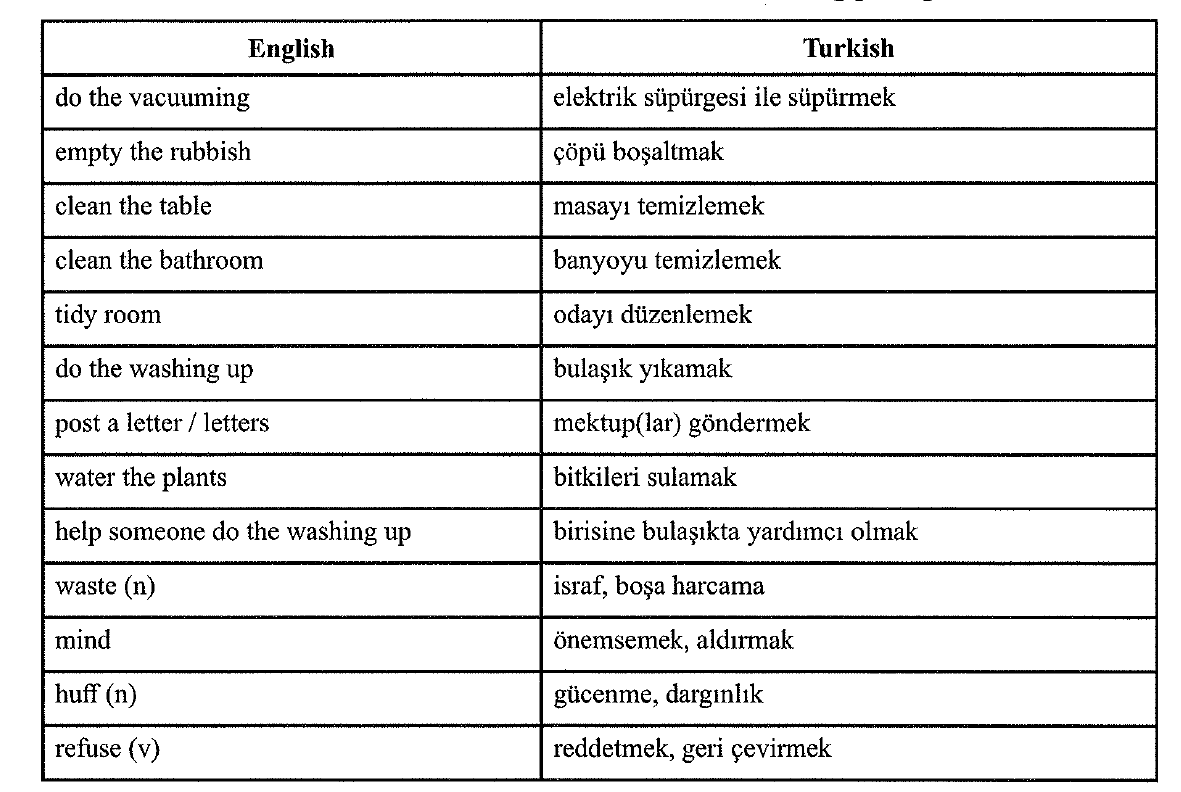 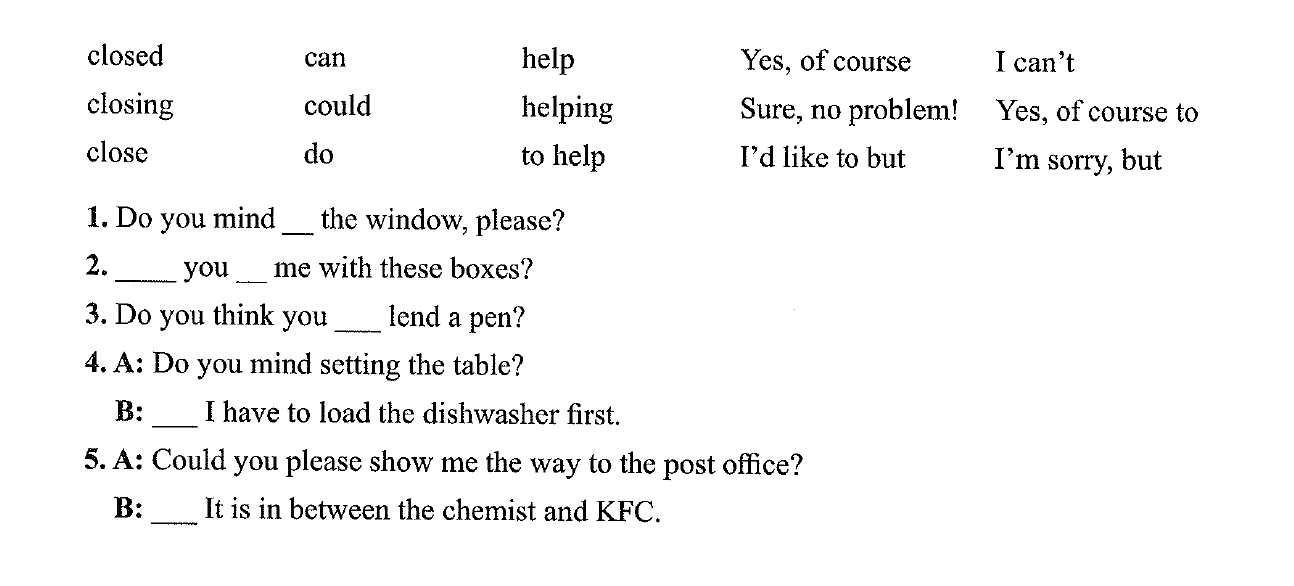 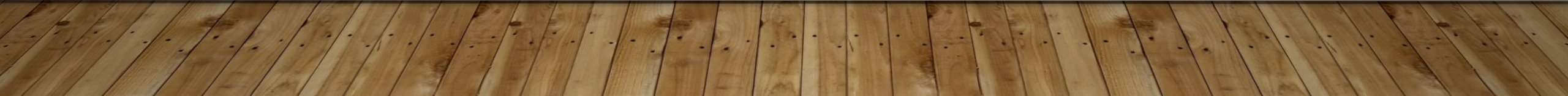 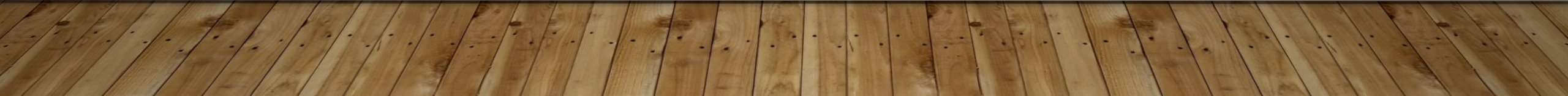 Kaynaklar:
https://www.researchgate.net/publication/286624606 
https://prezi.com/2vlm7iblnak-/grammar-translation-method
Doç. Dr. Candemir Doğan/ Yrd. Doç. Dr. Süleyman Doğan «Yabancı Dil Öğretiminde Dil Bilgisi- Çeviri Yöntemi ve Çağdaş Yabancı Dil Öğretiminde Vazgeçilemezlik Nedenleri»
https://www.researchgate.net/publication/329591464
Muhammad Natsir «Grammar Translation Method (GTM) Versus Communicative Language Teaching (CLT); A Review of Literature»